Lecture 2
CSE 331
Enroll on Piazza
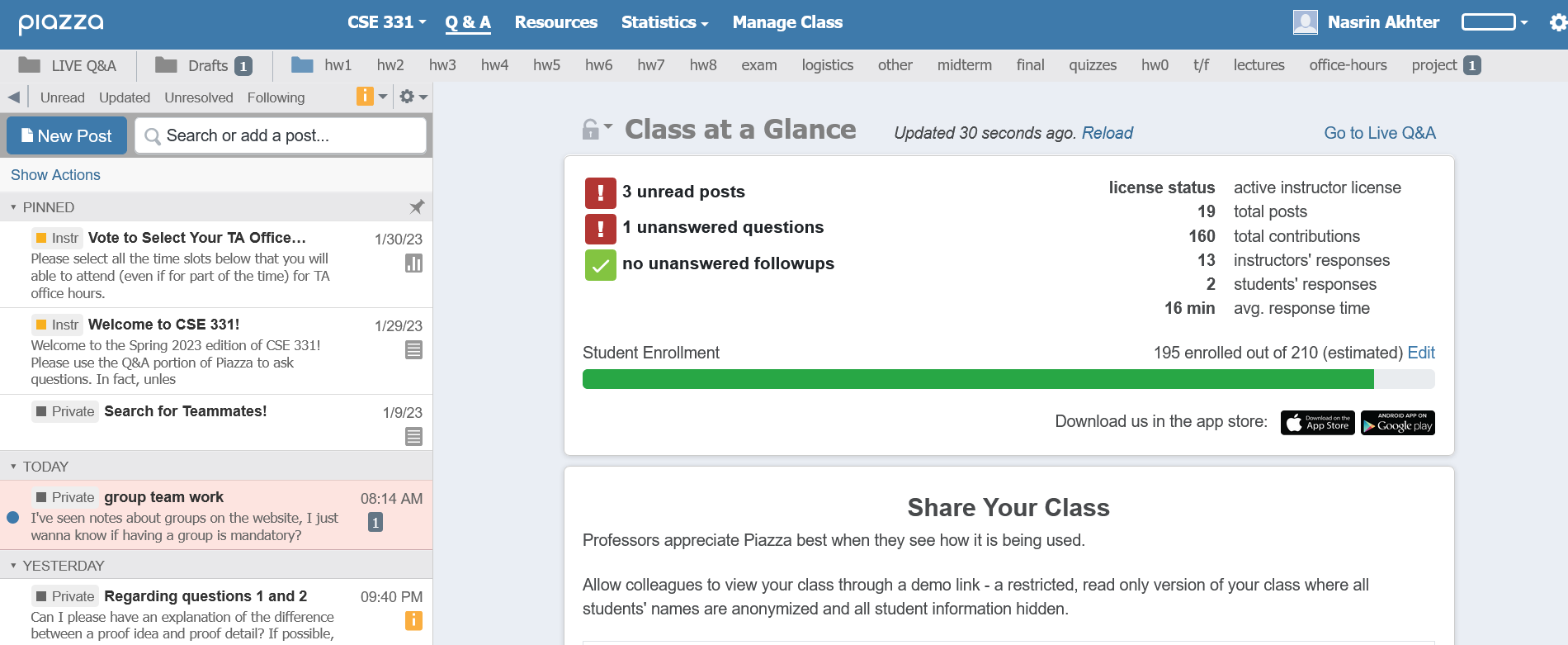 https://piazza.com/buffalo/spring2023/cse331/home
Read the syllabus CAREFULLY!
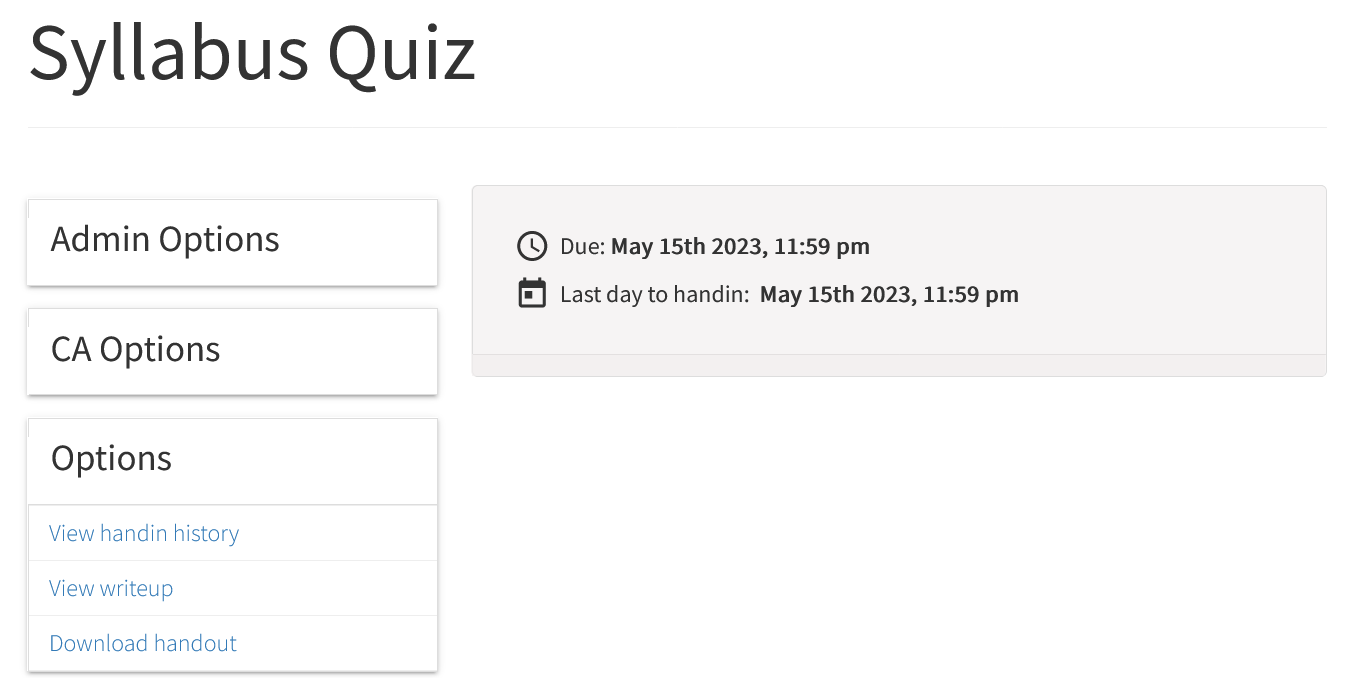 No graded material will be handed back till you pass the syllabus quiz!
Autolab FAQ
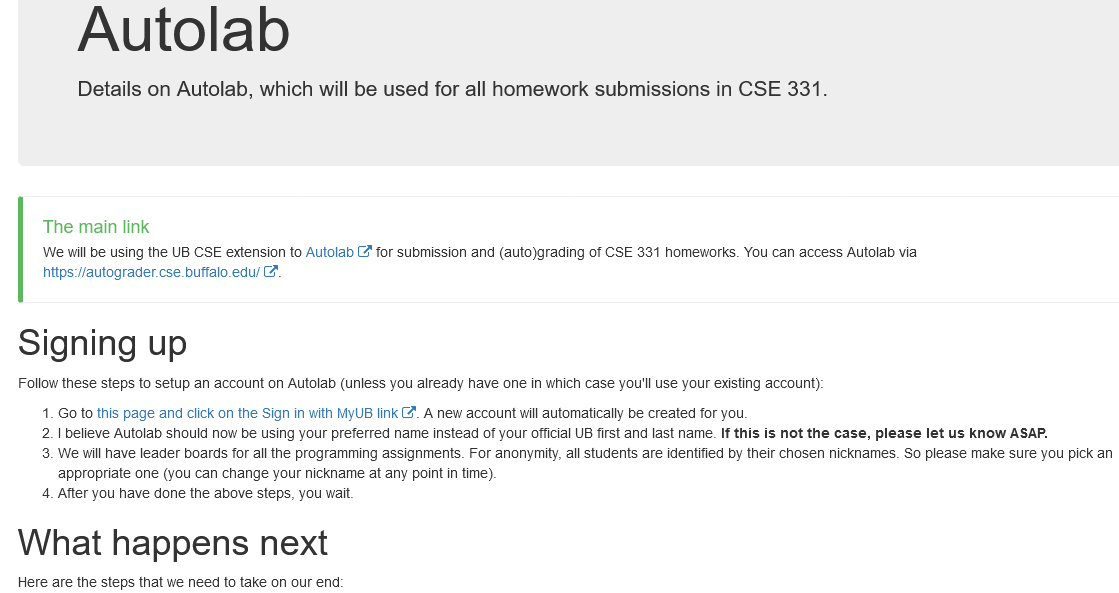 HW 0 is Out
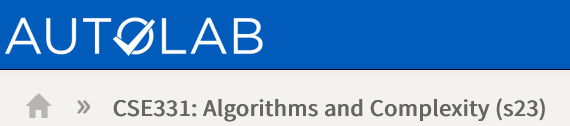 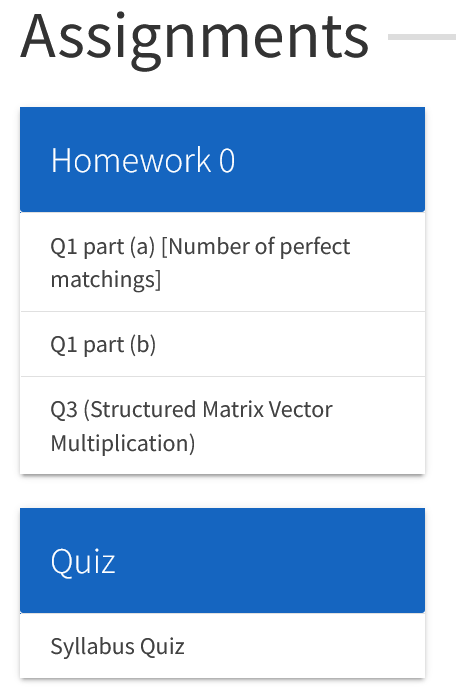 HW0 is out!
Submit Q1 and Q3 (not Q2).
HW 0 is Out
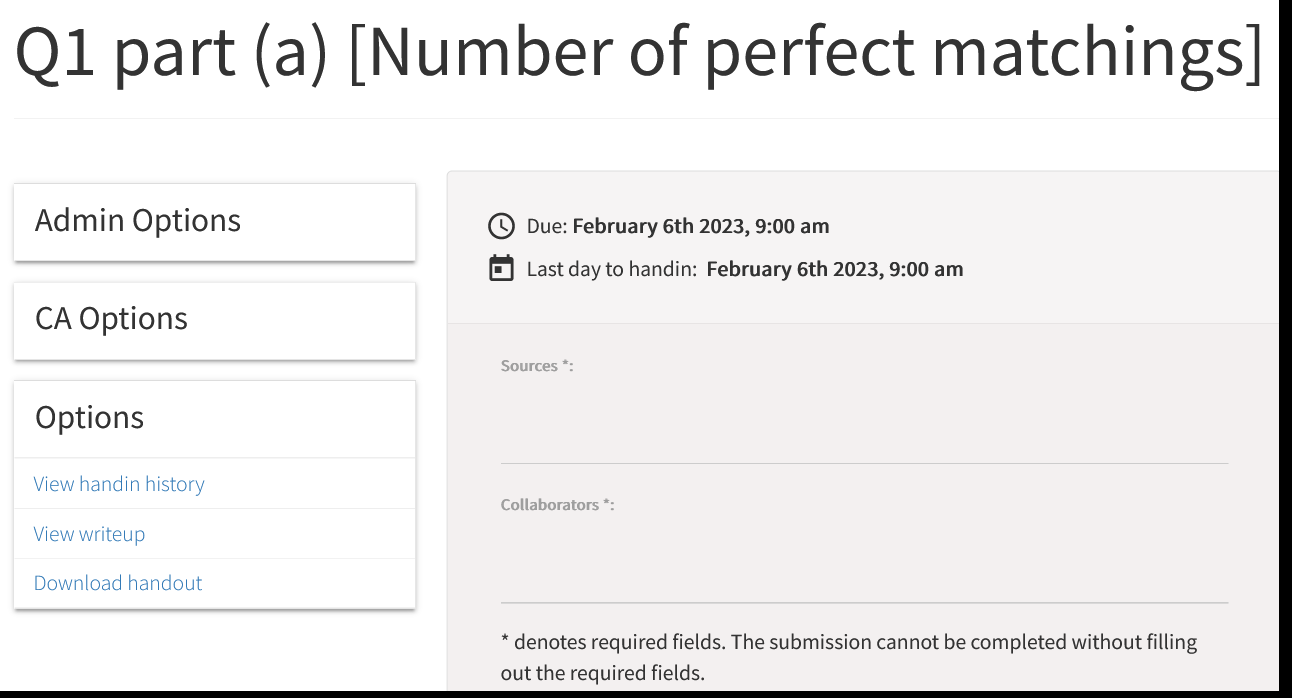 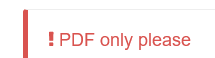 HW 0 is Out
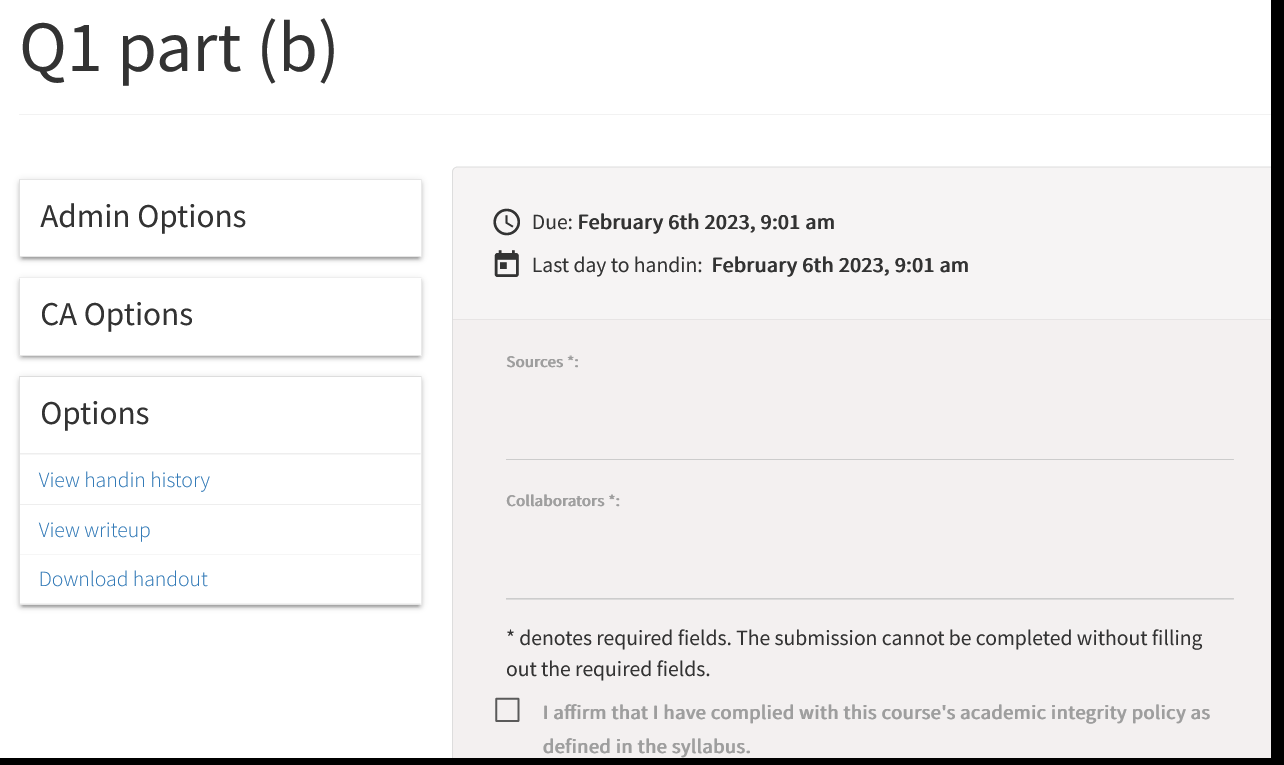 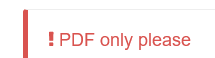 HW 0 is Out
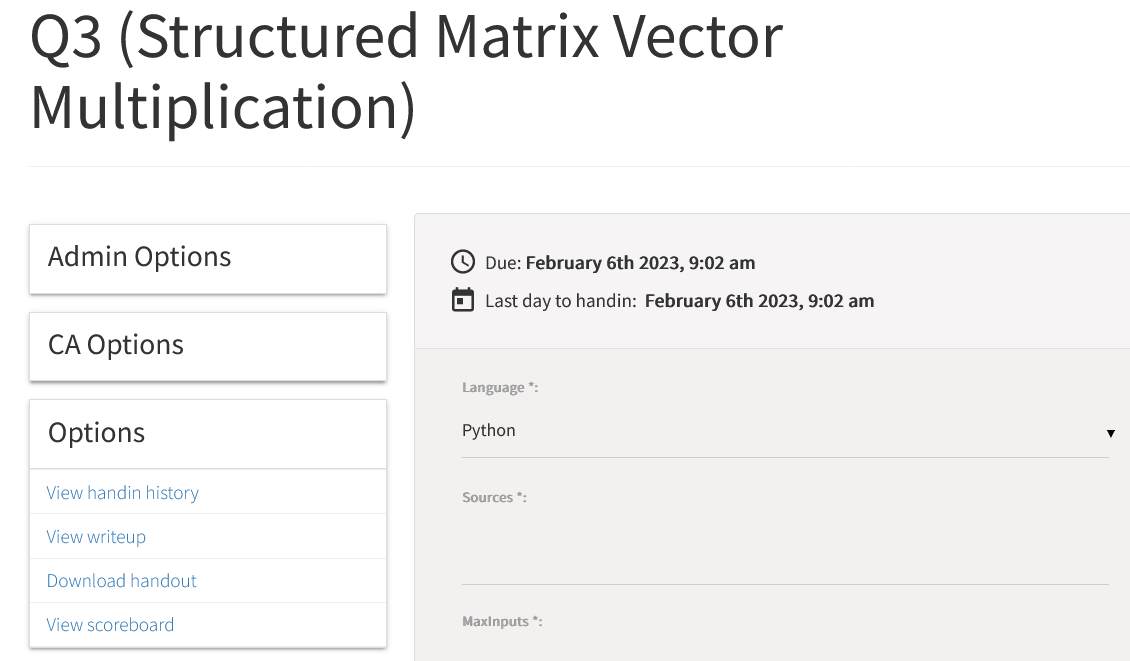 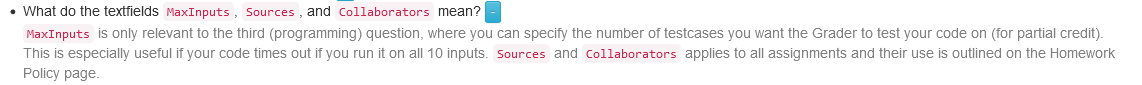 https://cse.buffalo.edu/~nasrinak/cse331/SP23/autolab.html
Allowed Sources
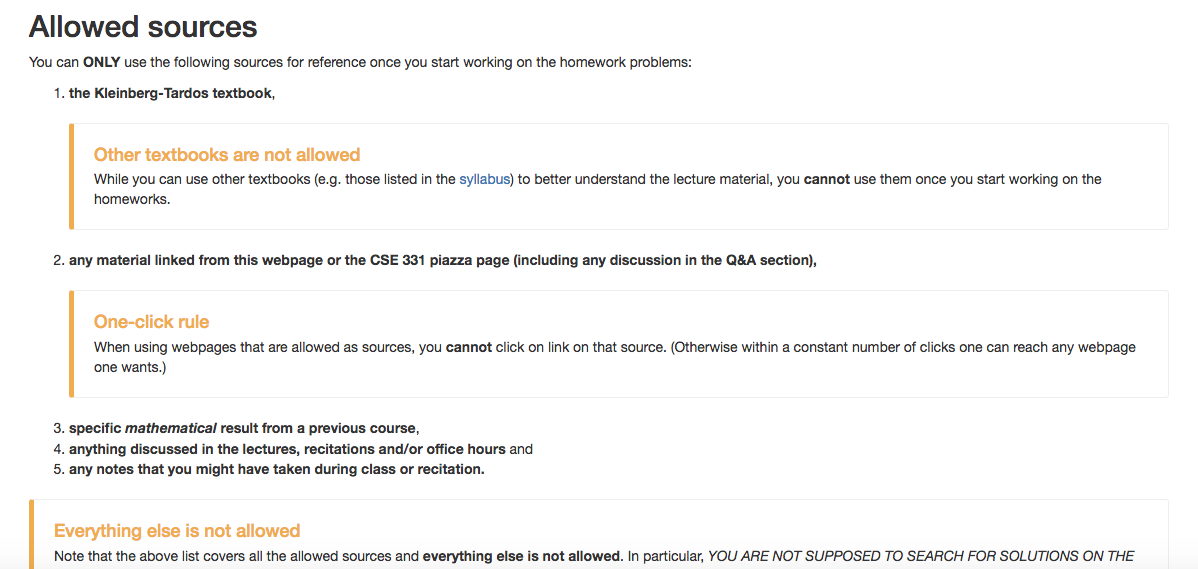 … even for programming Q
http://www-student.cse.buffalo.edu/~atri/cse331/fall18/policies/allowed-sources.html
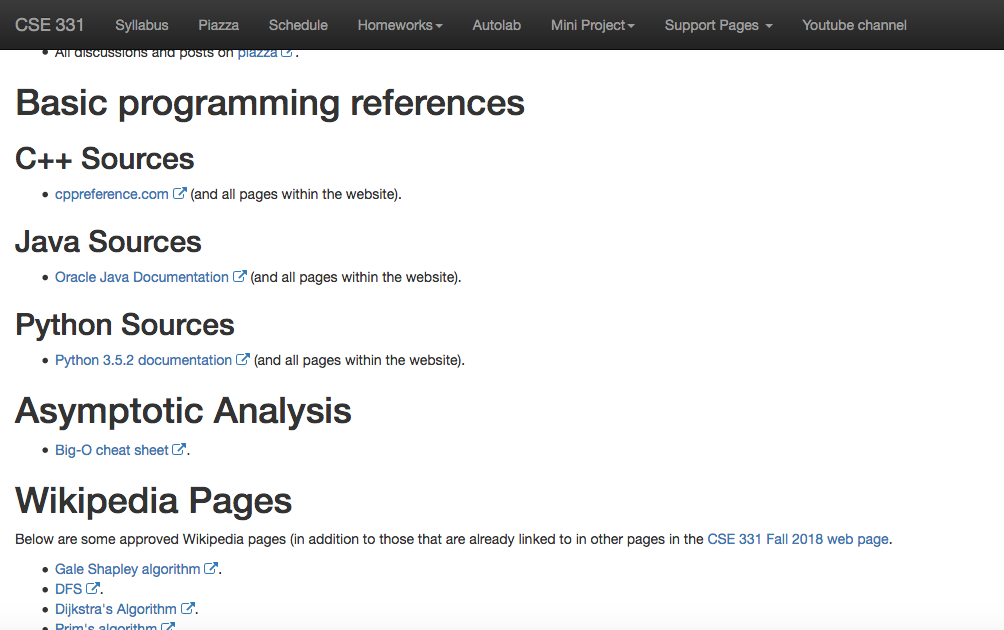 TA Office hours finalize tomorrow
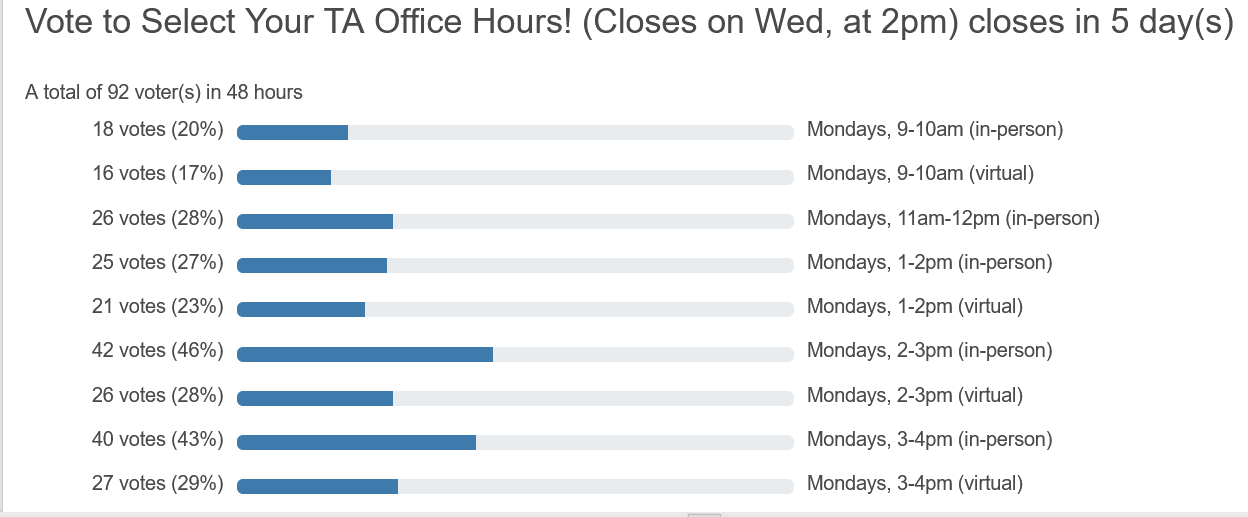 Questions/Comments?
This course: how to solve problems!
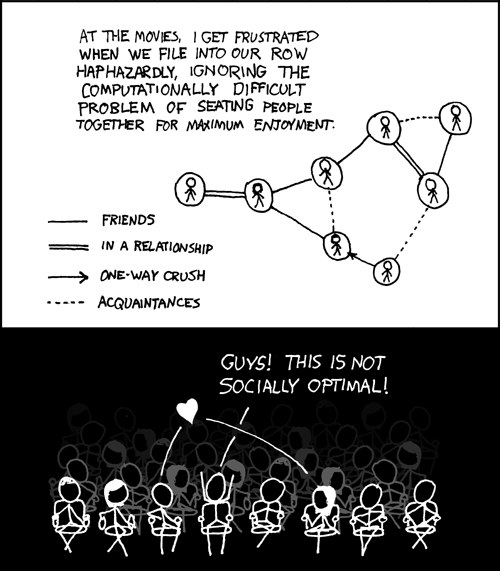 http://xkcd.com/173/
Why should I care ?
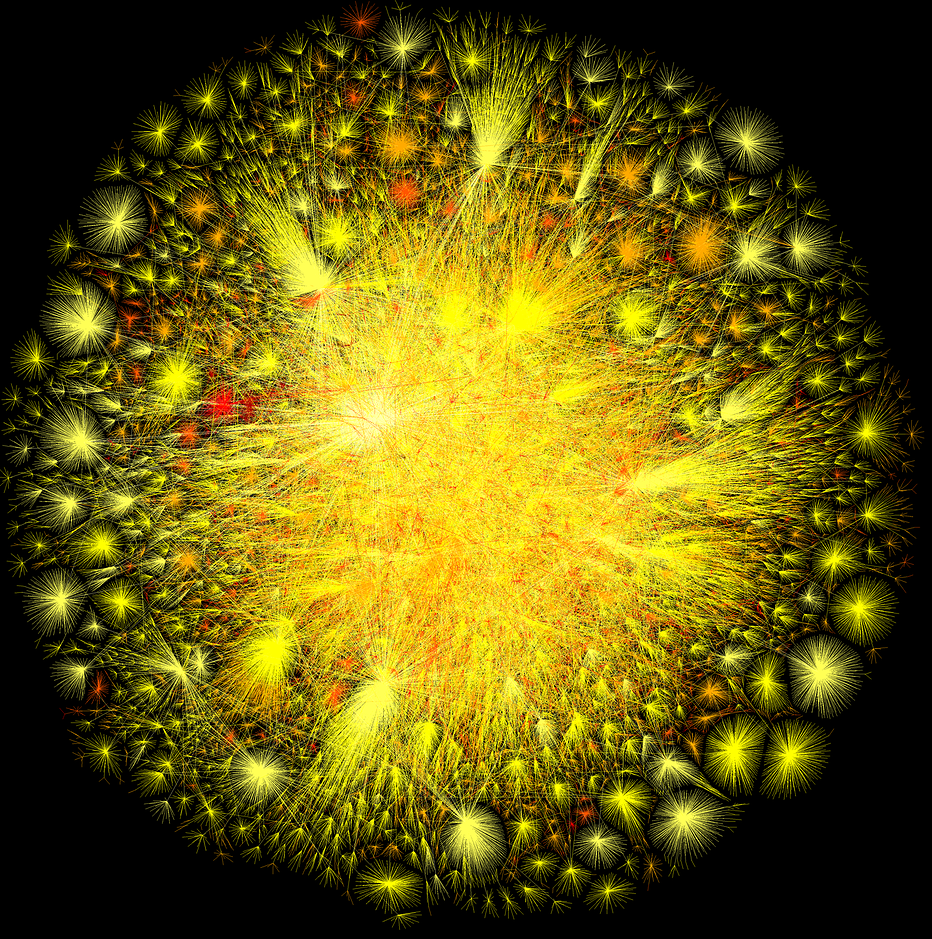 Combining Shadows to Understanding the network
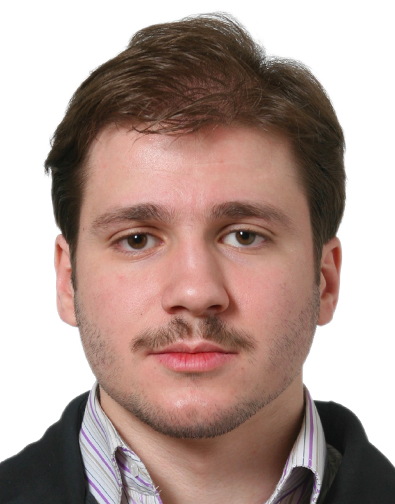 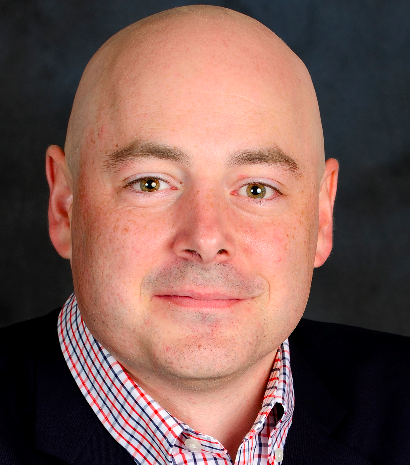 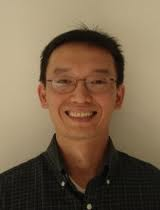 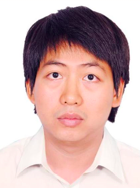 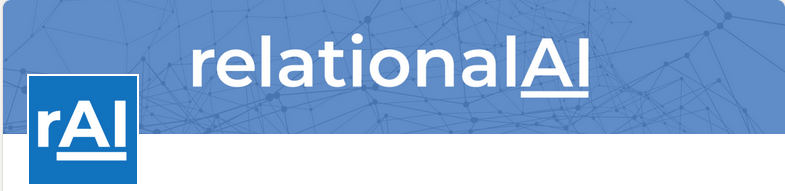 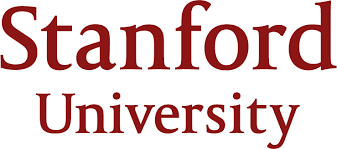 The key technical problem
Given the three projections, what is the largest size of the original set of points?
Detecting Communities
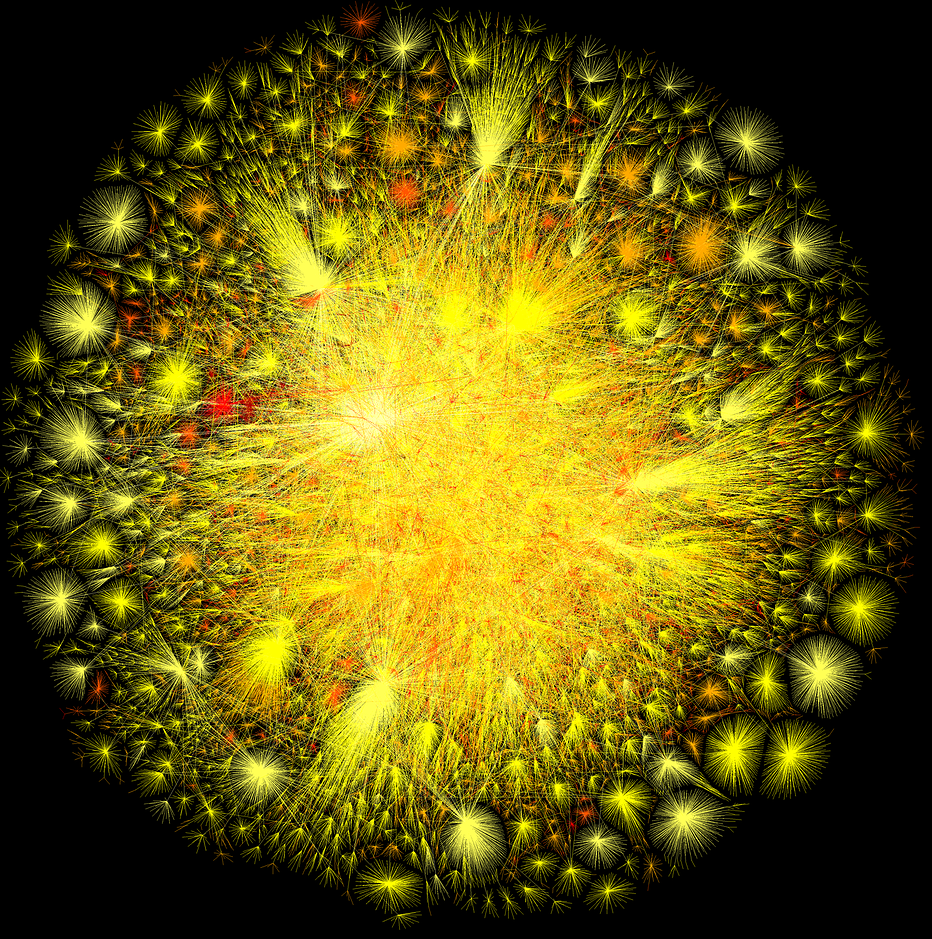 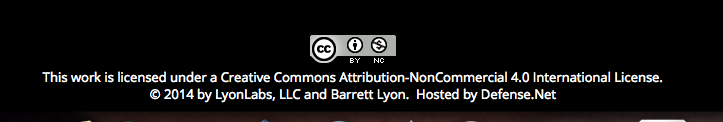 Conquering Shadows to Conquering the Internet
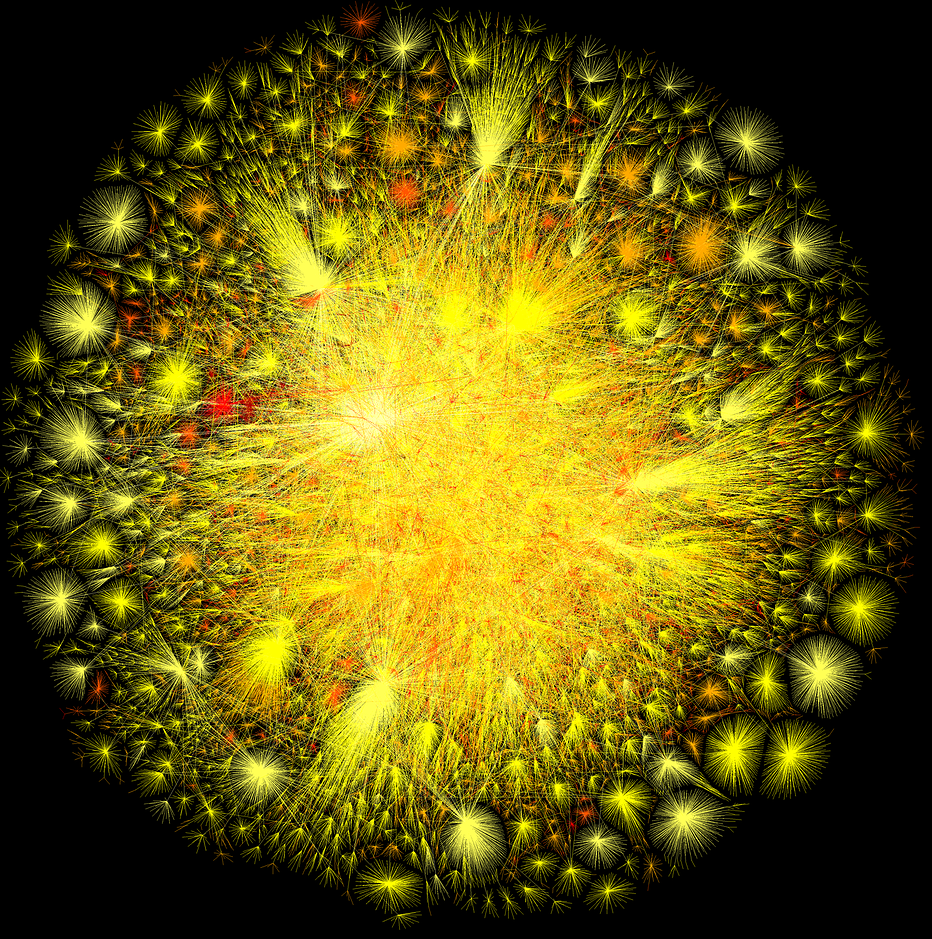 Algorithmically compute the missing set
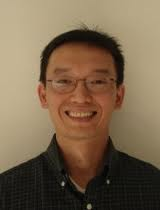 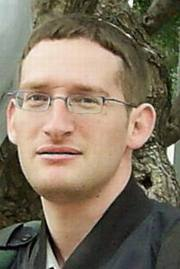 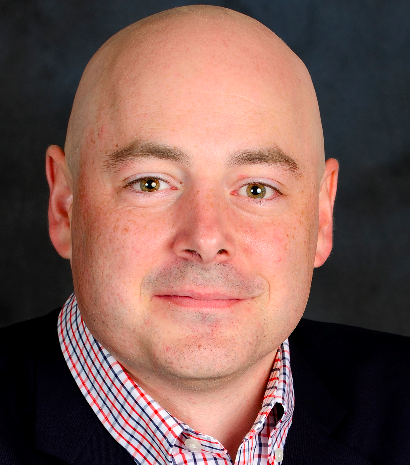 The proof is in the performance
>
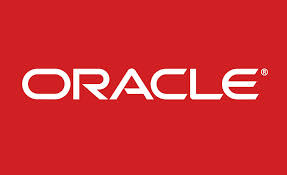 10x faster
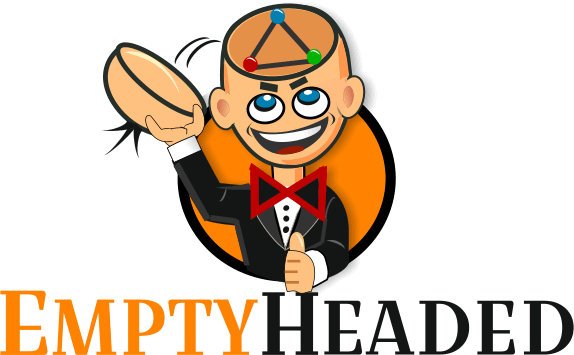 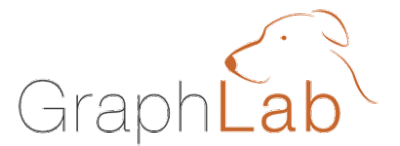 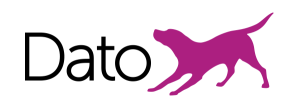 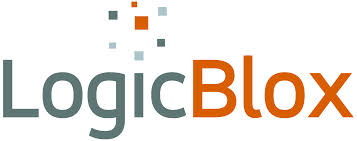 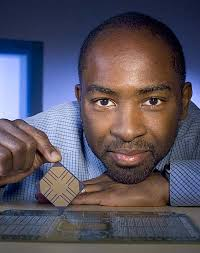 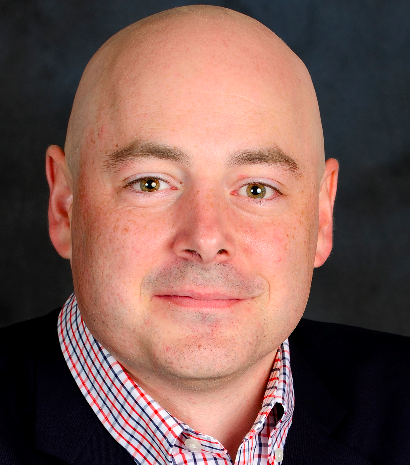 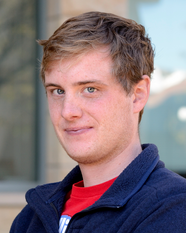 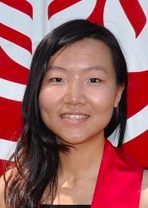 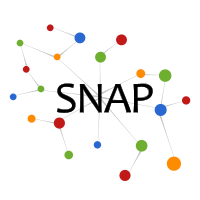 Better algorithm with little hacking will beat a worse algorithm with tons of hacking
The key technical problem
Highly trivial: 43 = 64
Still trivial: 42 = 16
Correct answer: 41.5 = 8
If detecting communities is not for you
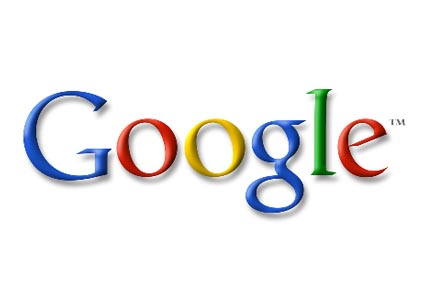 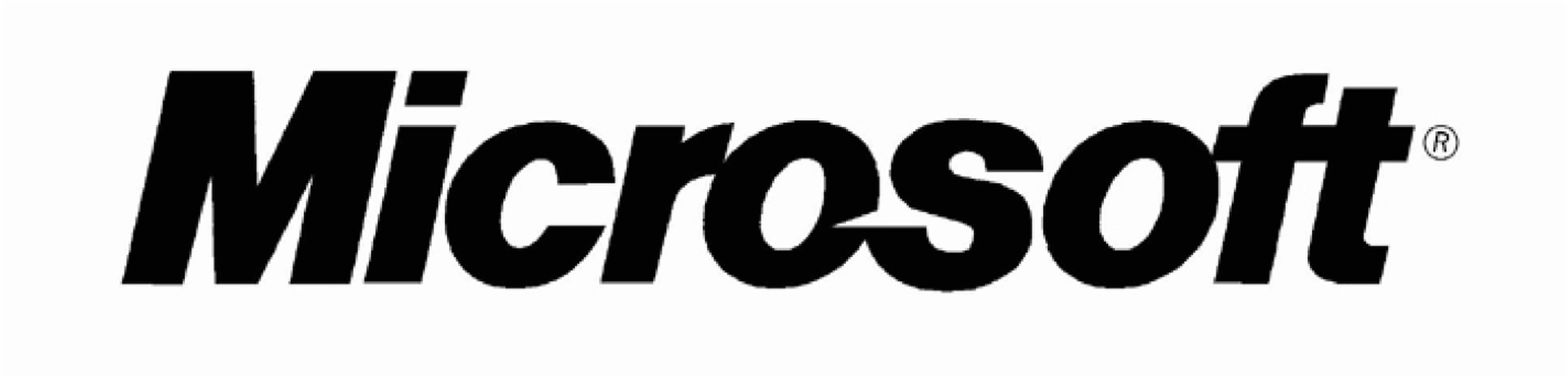 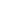 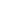 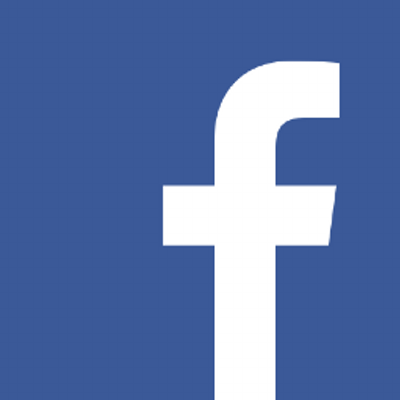 From someone who got a Google job
“You can let your algorithms class know that the phone interviews are essentially like a difficult algorithms test.
Lots of data structures, specifying the algorithm, analyzing the 
run time and space requirements... And all on the phone and 
you're supposed to talk through your thought process.”
Coding jobs will be done by AI
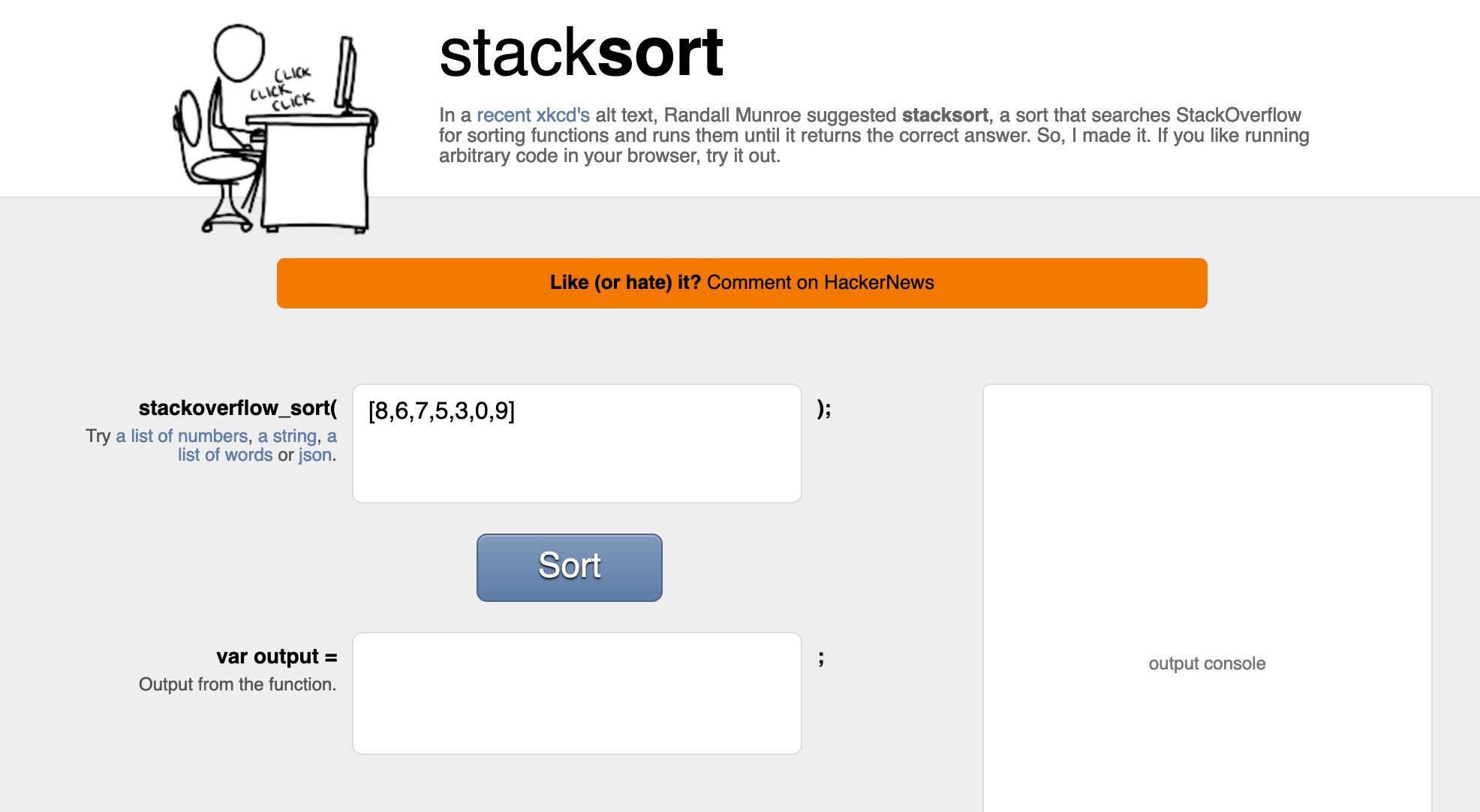 Coding jobs will be done by AI
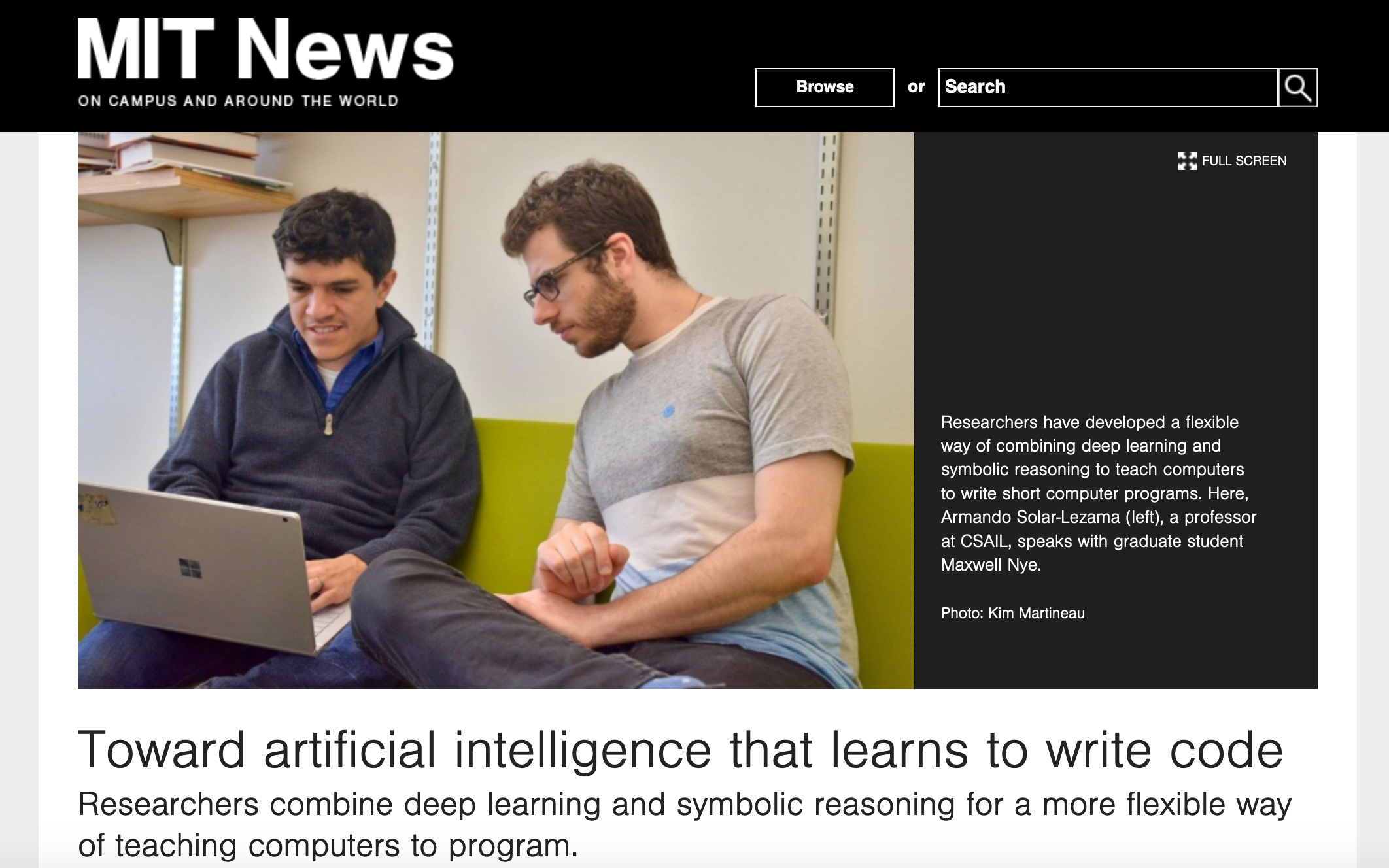 So am I doomed?
There will still be room for high level algorithmic thinking!
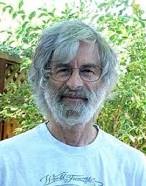 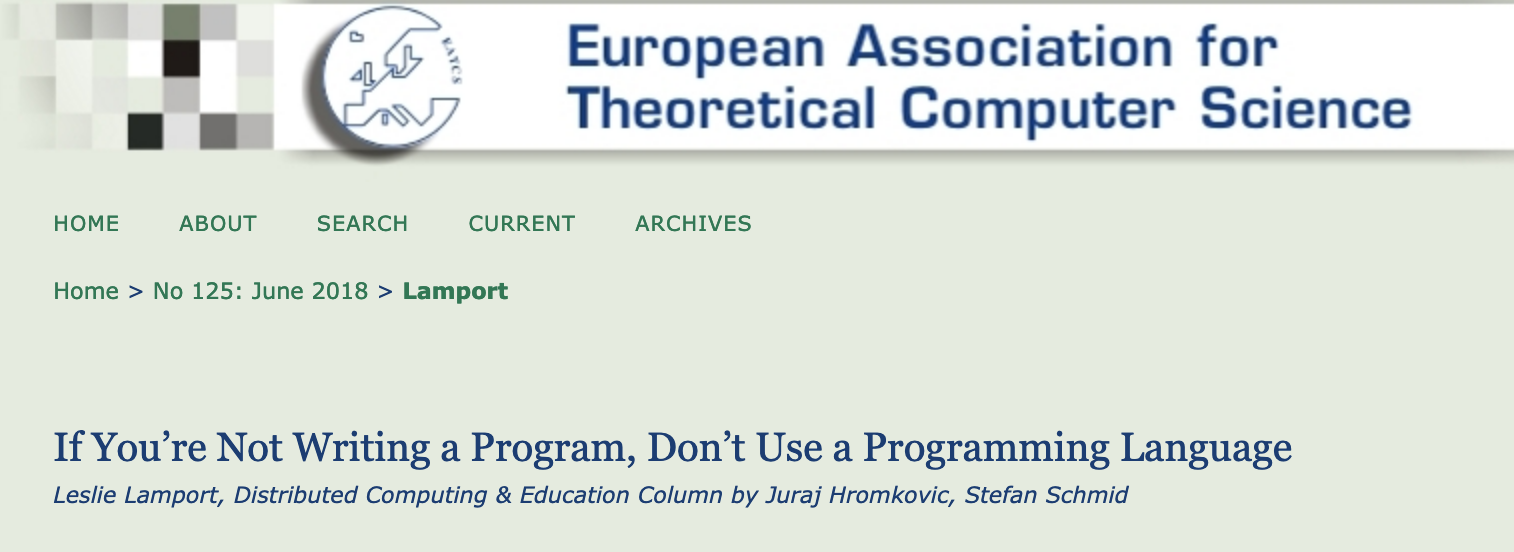 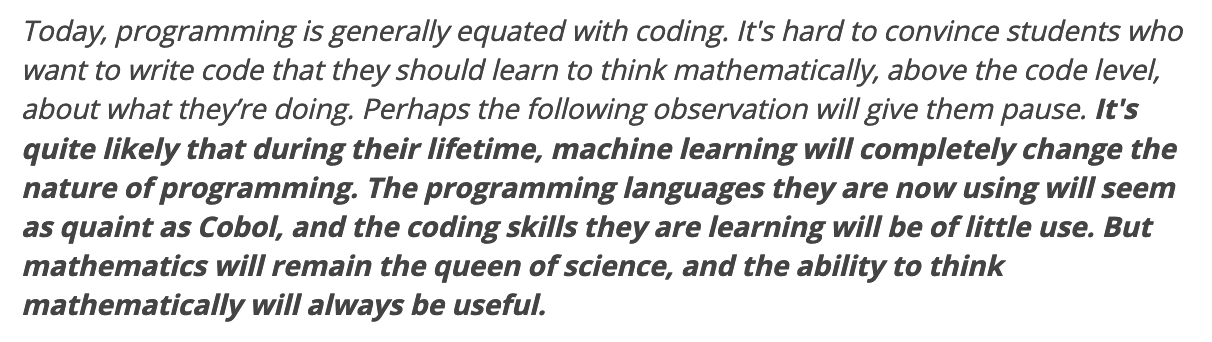 Questions/Comments?
Proof Idea vs. Proof Details
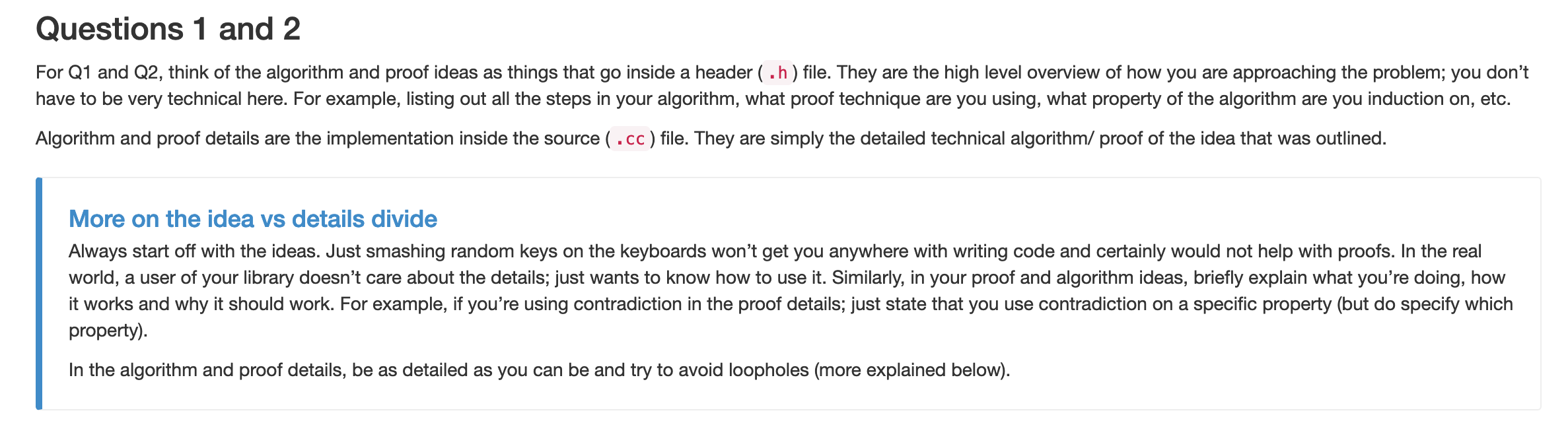 Questions/Comments?